Challenges of Data Analysis- stage of gaining independence
Maritta Törrönen,  Professor of Social Work
 University of Helsinki, Department of Social Research,  Finland
1
Research on young people
who have been in public care and are leaving to start independent lives
2
Action and participatory peer research
EU-funded “Rights of Children in Alternative Care, from Theory to Practice: Filling the Gap through Peer Research” organised by SOS Children’s Village International

Poland, the Czech Republic, Albania and Finland
3
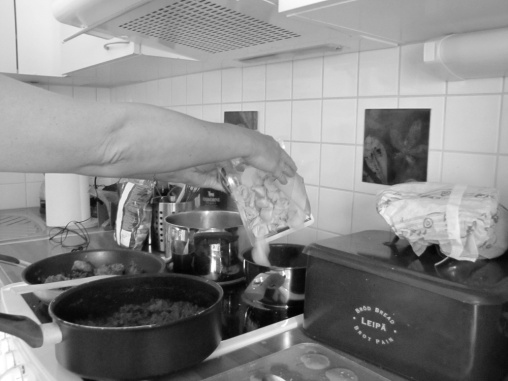 Knowledge about young people’s well-being when leaving care
4
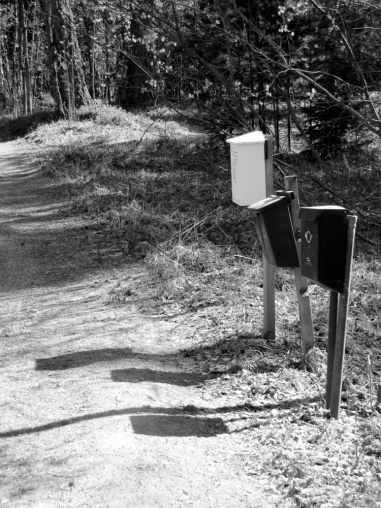 Young people’s well-being
social, cultural and economic resources
 and health
 subjectivity
5
Young people’s participation in research - active participants
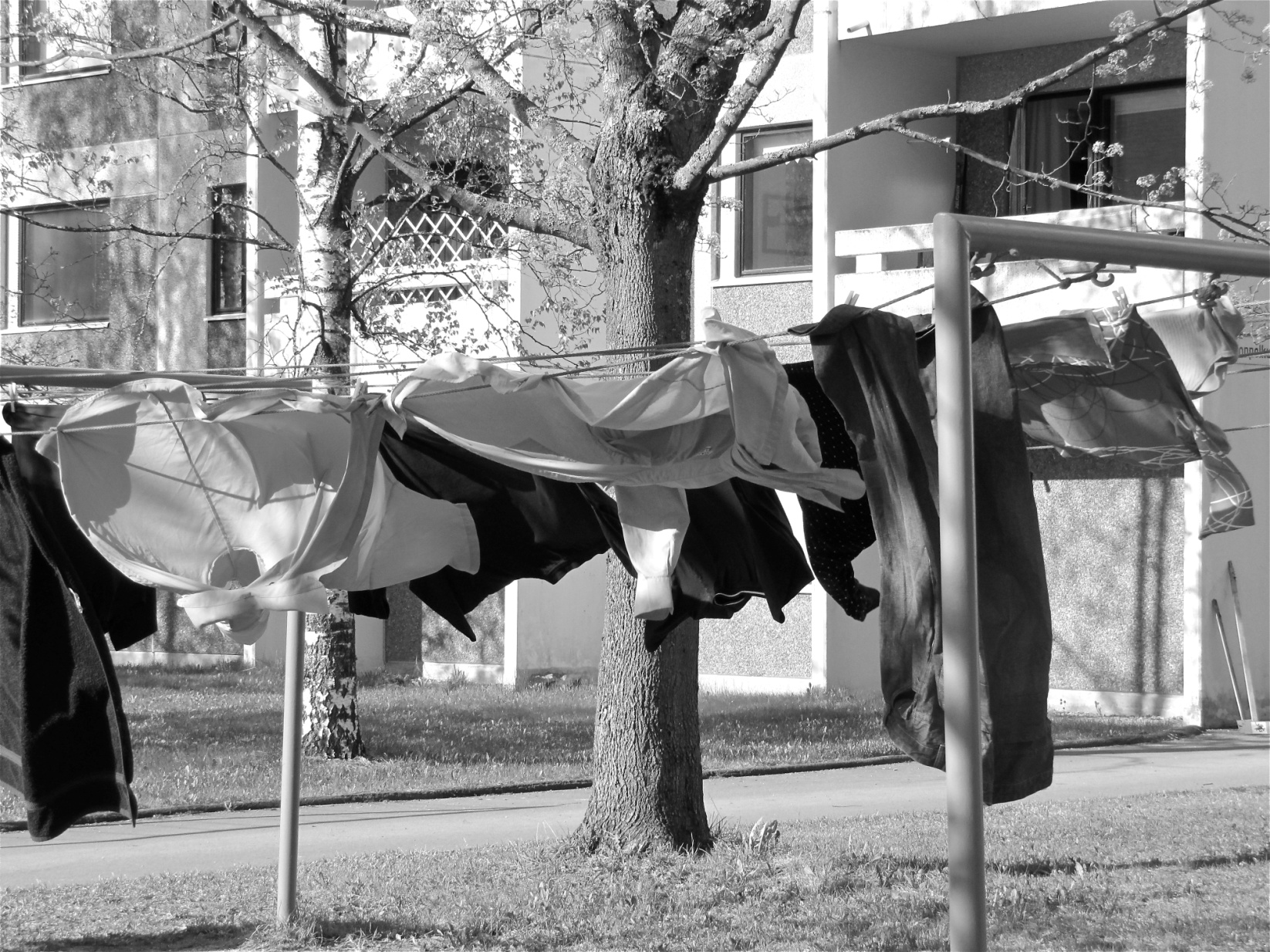 6
Experts by experiences
What can be learned from the other countries about child welfare services and how do these services support young people leaving care

Develop social work with young people so that young people have the possibility to have their own say
7
Difficulties in comparison
To collect data
To analyse data
To report
8
The semistructured interview schedule with open and closed answers
-Translations
- Many actors
Interaction
Interpretation
9
Difficulties in comparison
The systems The concepts used in child welfare
10
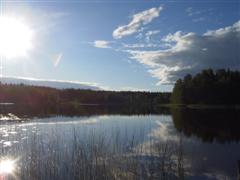 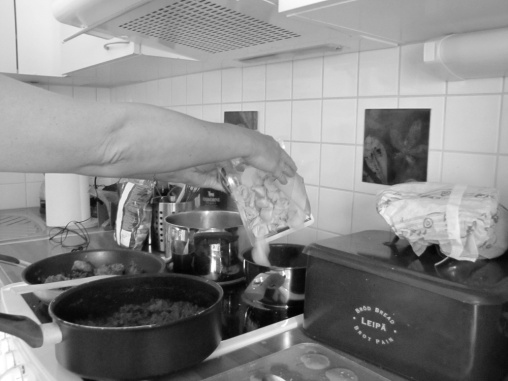 The semistructured interview schedule with open and closed answers
-Translations
- Many actors
- Time limits
11
but if experiences – understanding and the options for social work practice (Healy 2011)
12
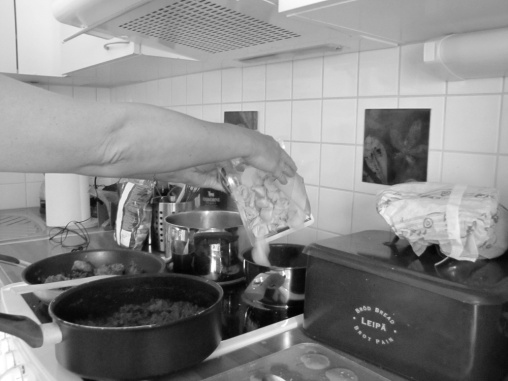 Those who have it worst?
13
The interpretation of the replies
EXPRESSIONS OF THEIR OWN REALITY 
REFLECTING ”TRUE EXPERIENCES”
14
vARIETY
young people’s varying experiences of alternative care
15
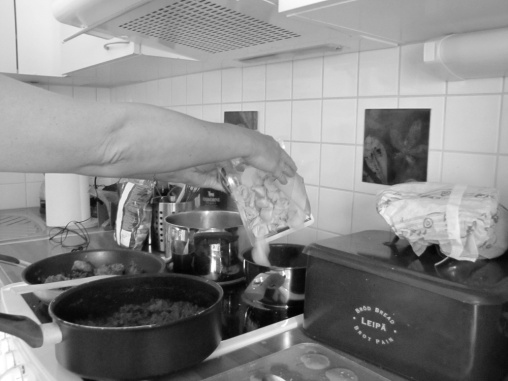 Flexibility
with regard to ending alternative care
16
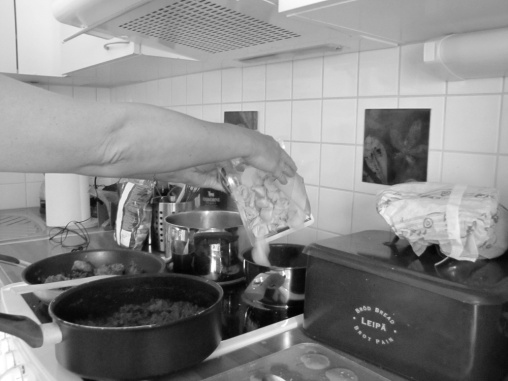 Economic resources
Support
for schooling, study and work life skills
17
Mental and physical resources
Support
for psychological and physical well-being
18
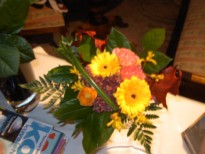 Social resources
Contacts with people who are important
19